VIVE LE CARNAVAL EN CP!!!
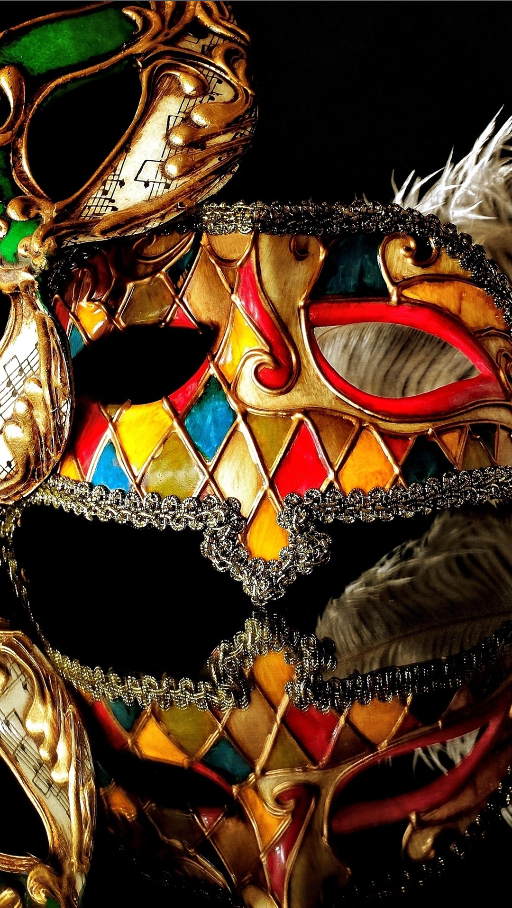 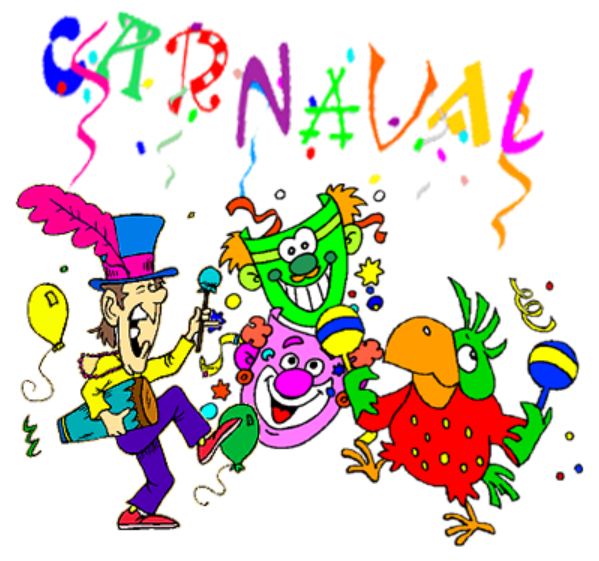 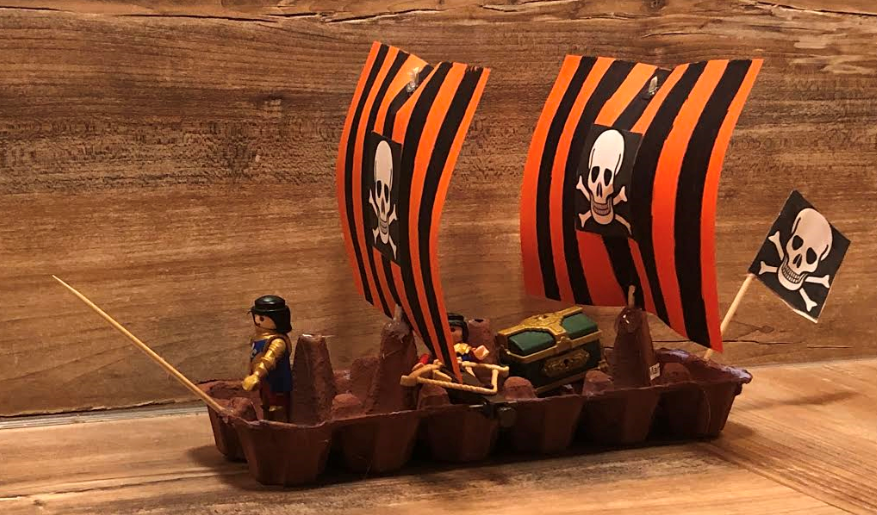 A l’abordage !!!
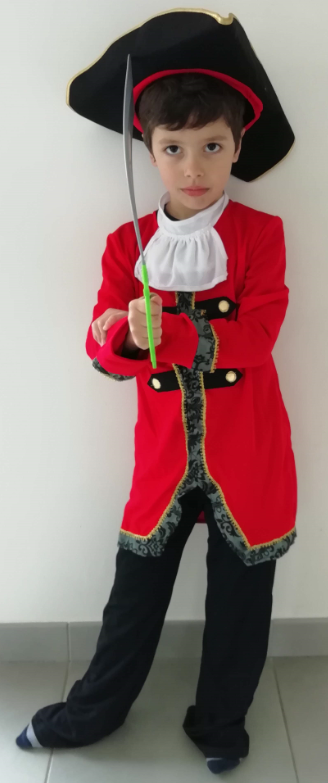 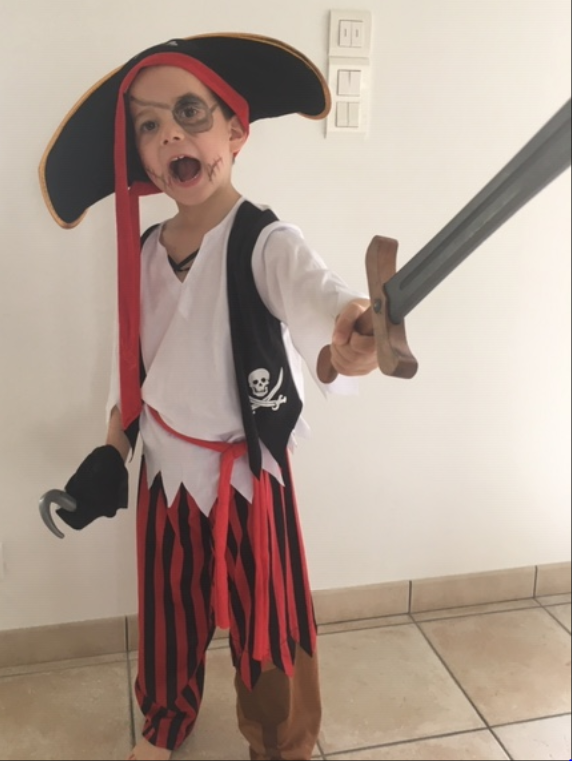 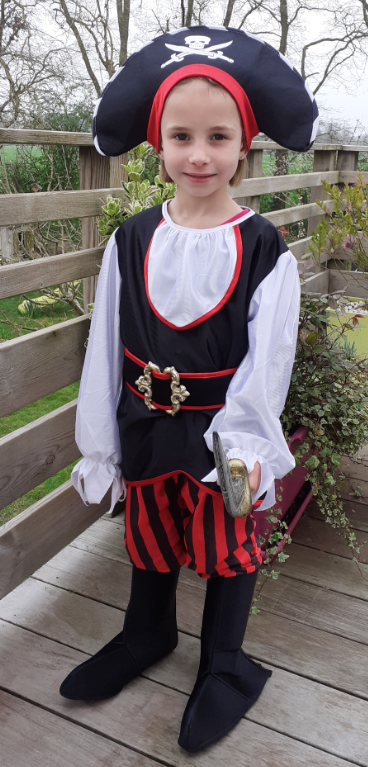 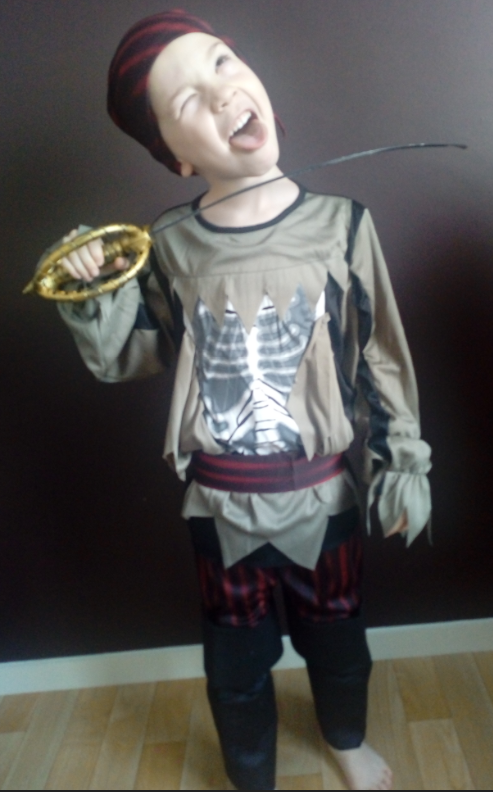 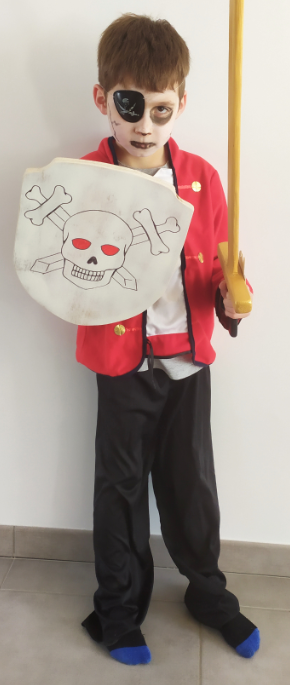 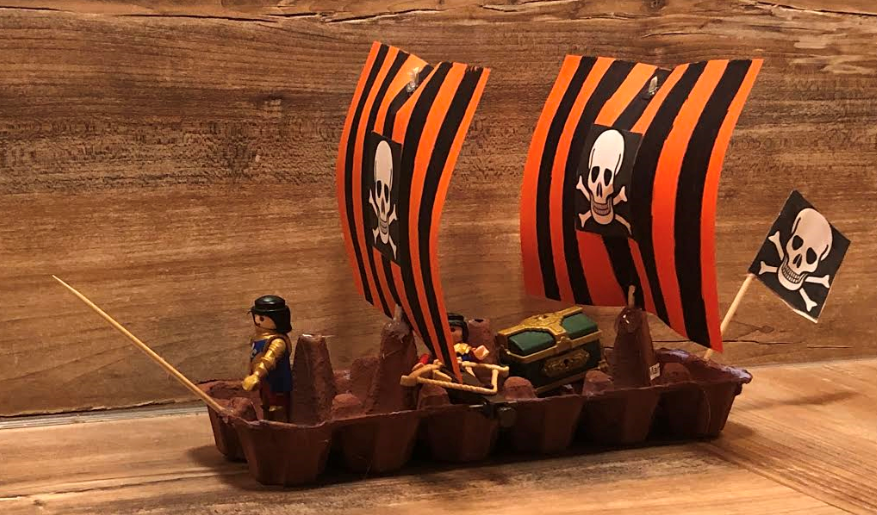 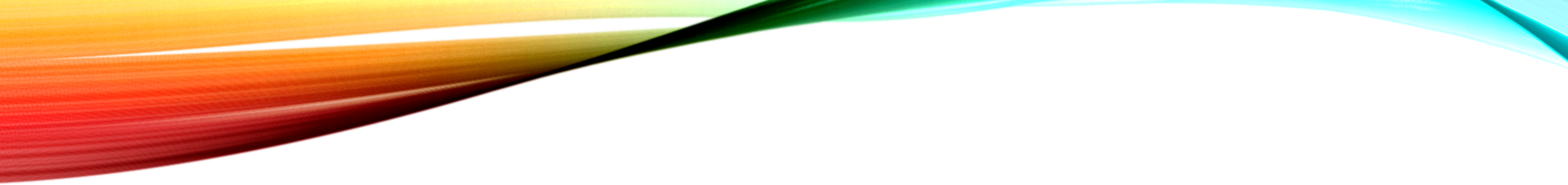 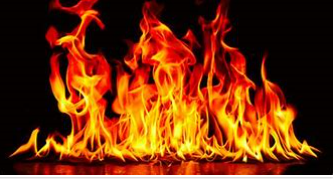 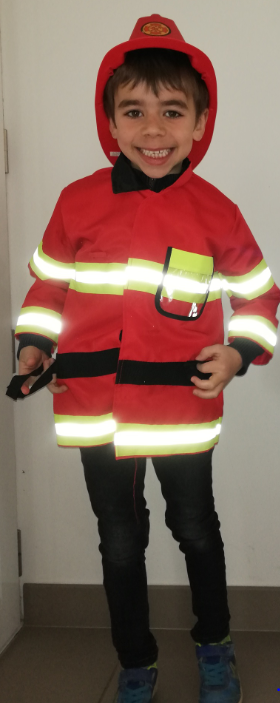 AU FEU !!!
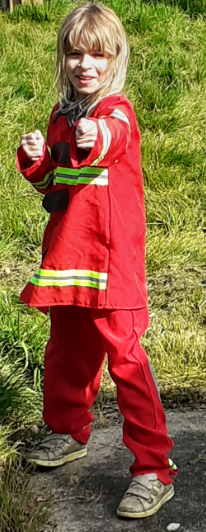 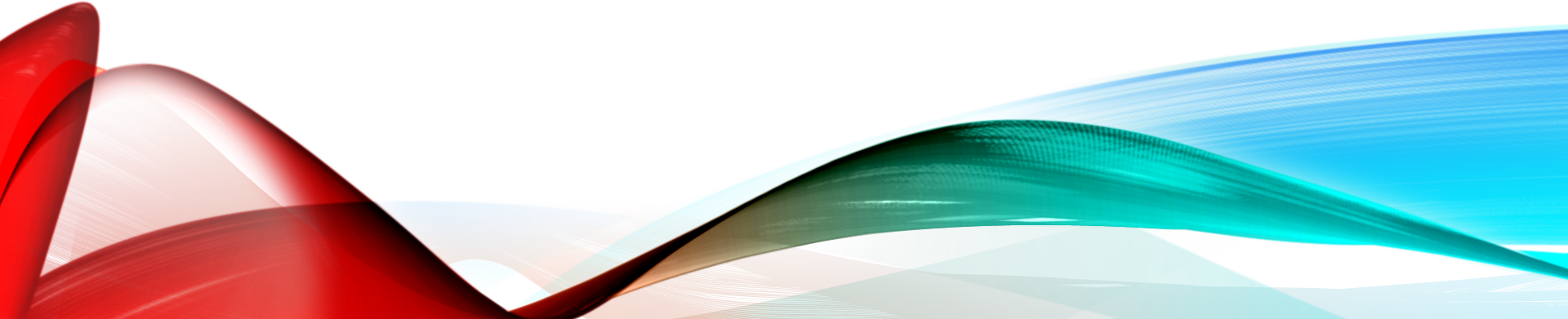 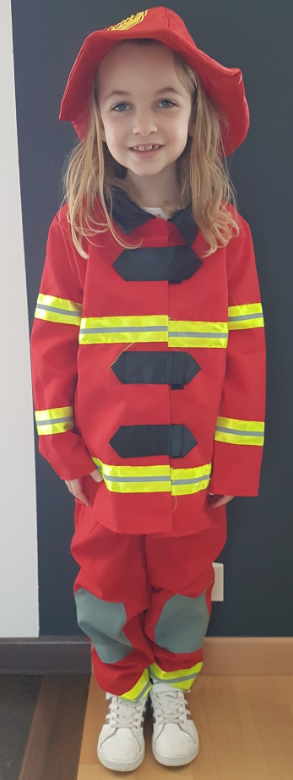 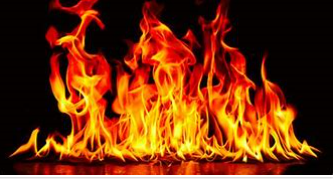 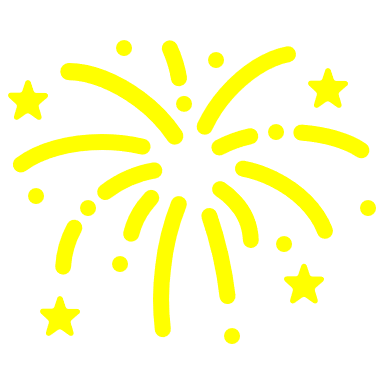 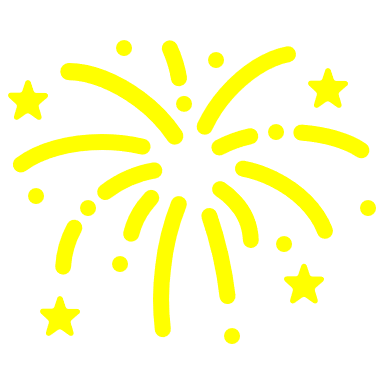 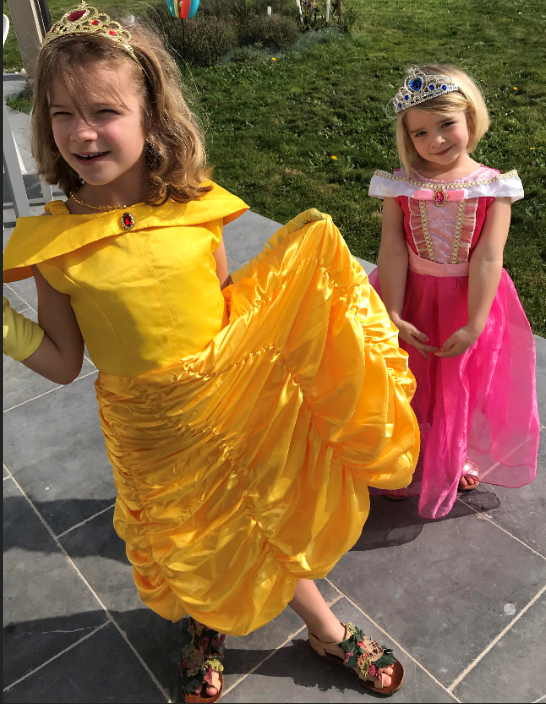 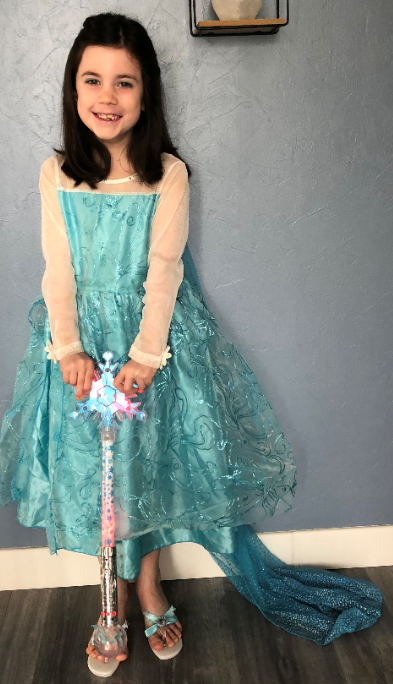 Nos princesses!
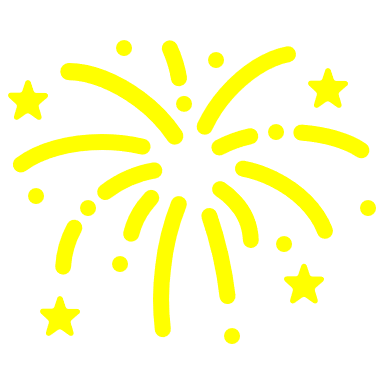 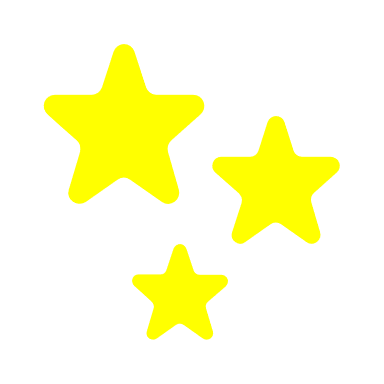 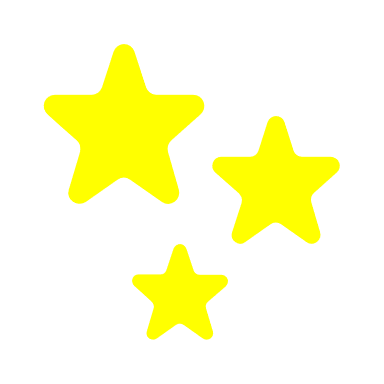 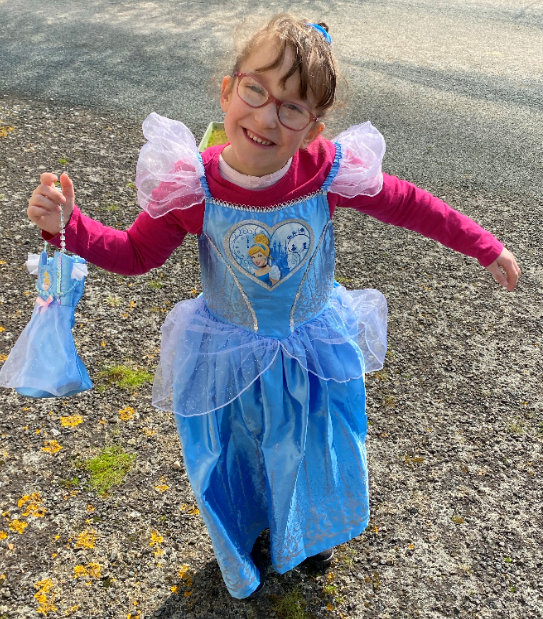 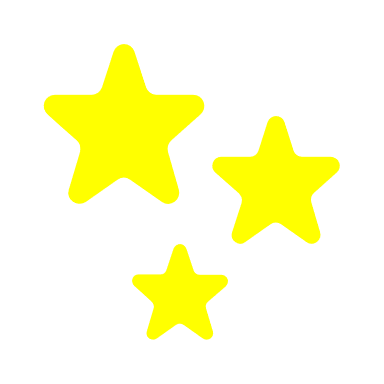 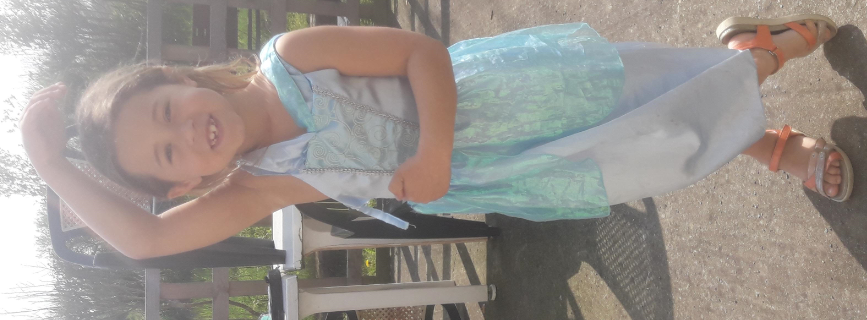 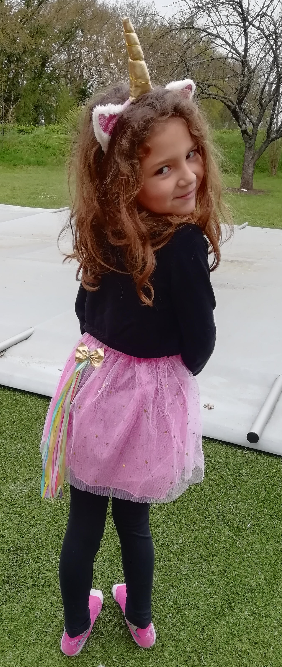 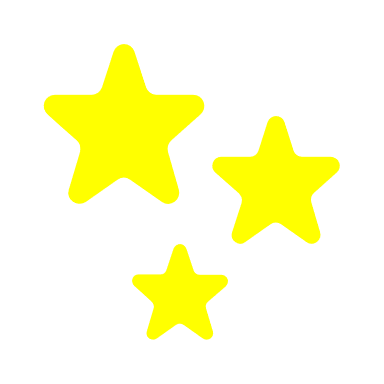 Notre licorne!
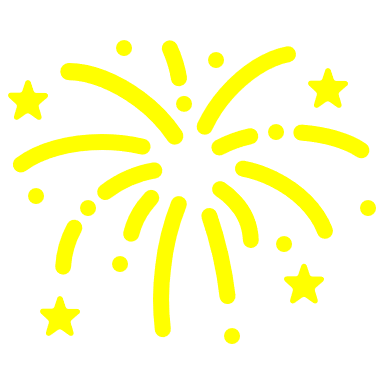 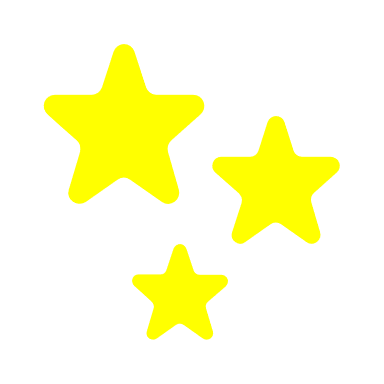 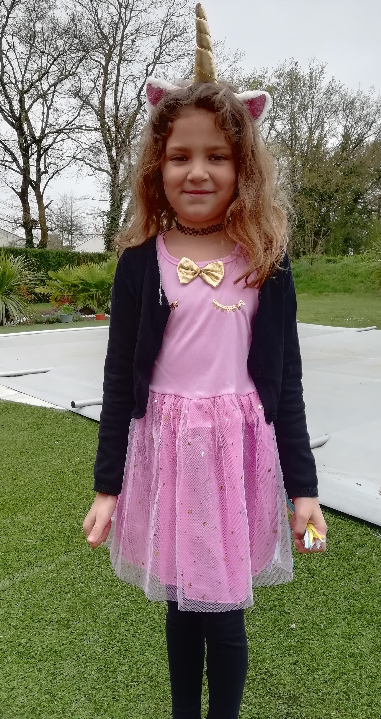 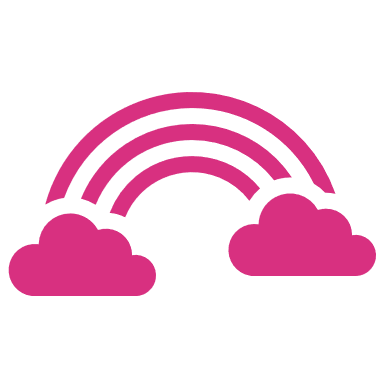 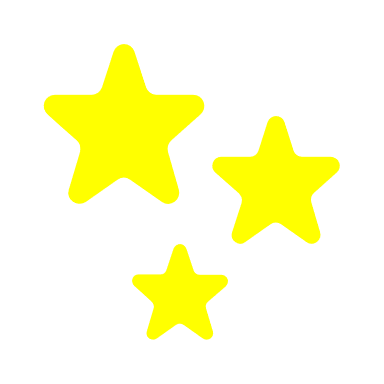 Nos danseuses espagnoles
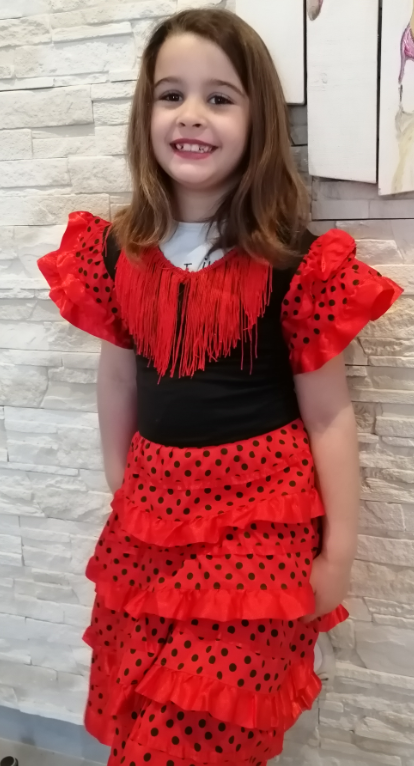 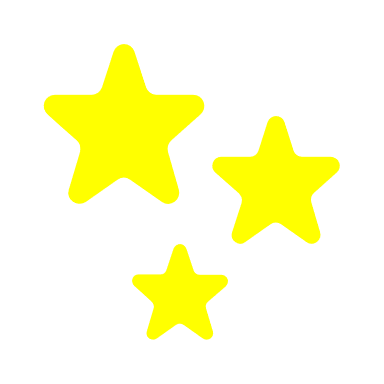 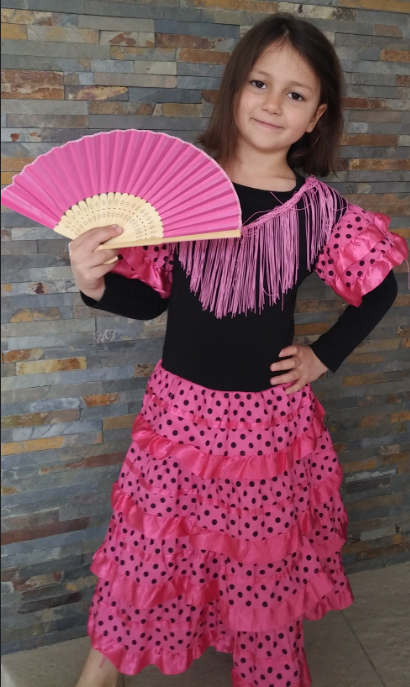 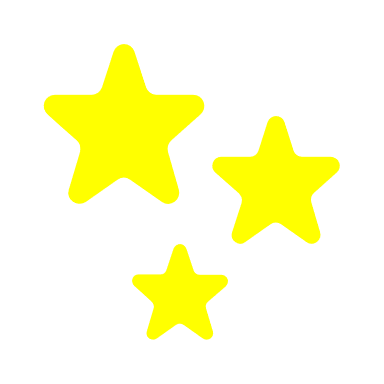 Faites appel à nos supers héros !!!
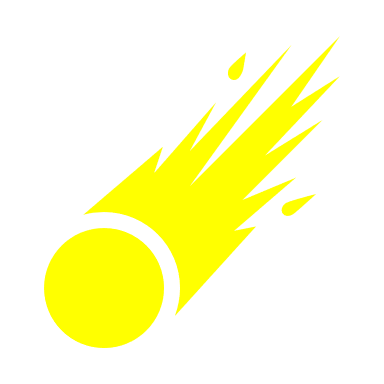 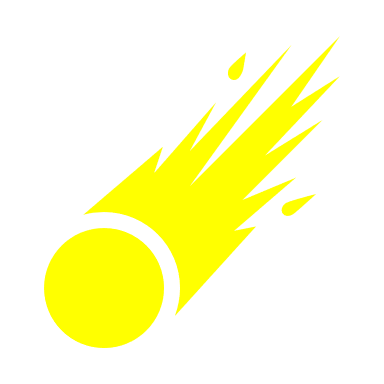 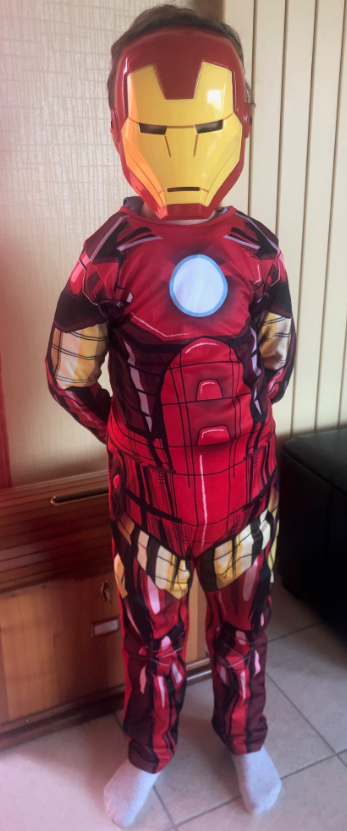 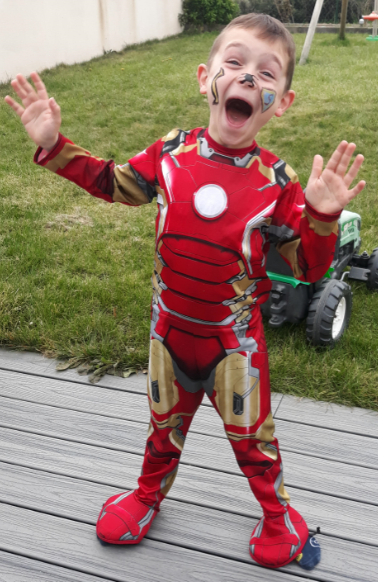 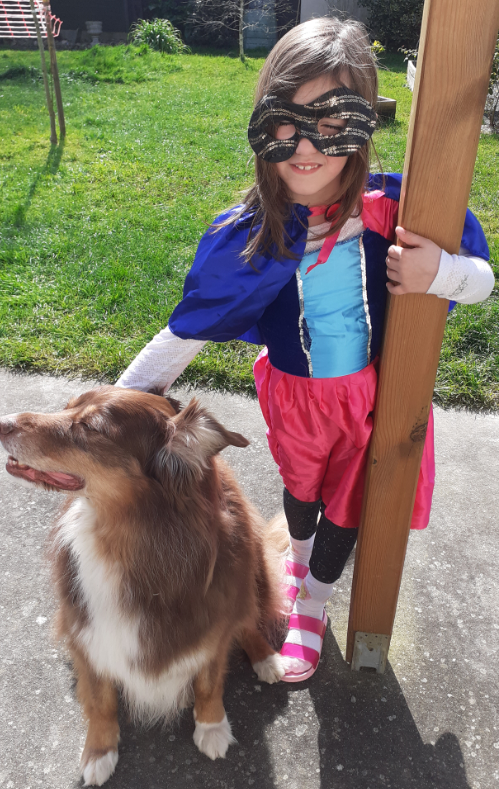 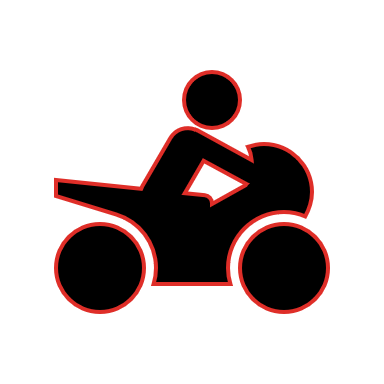 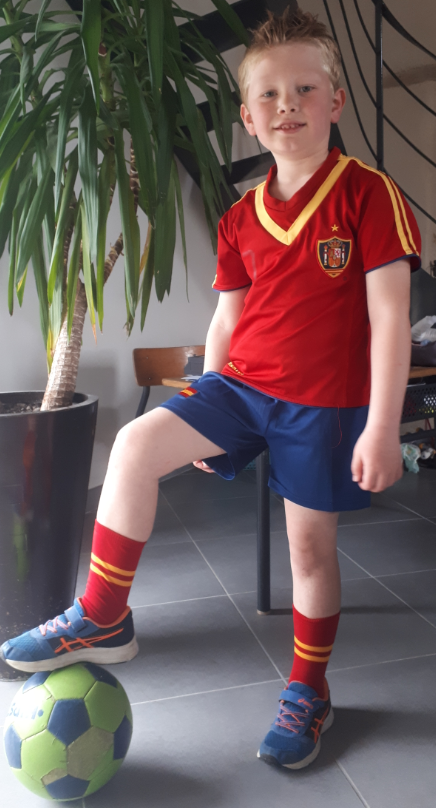 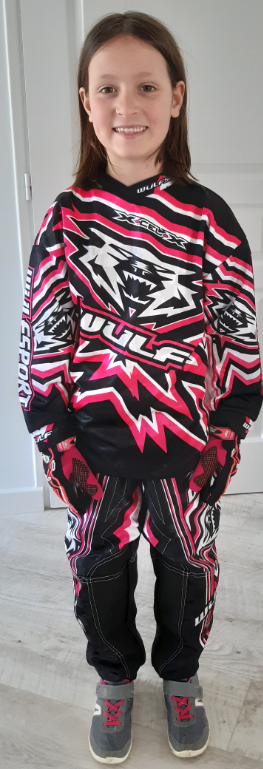 A vous les sportifs!
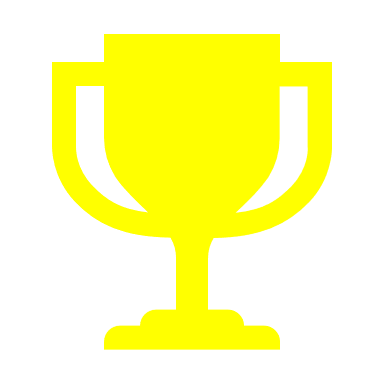 Gare aux méchants !
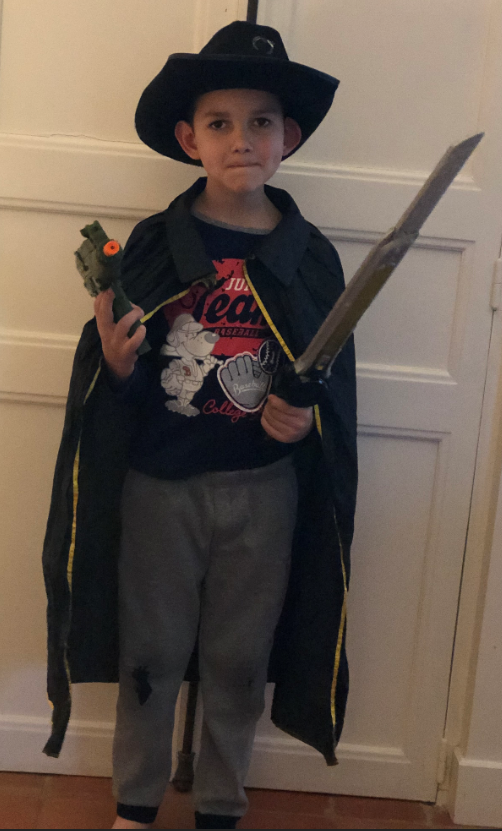 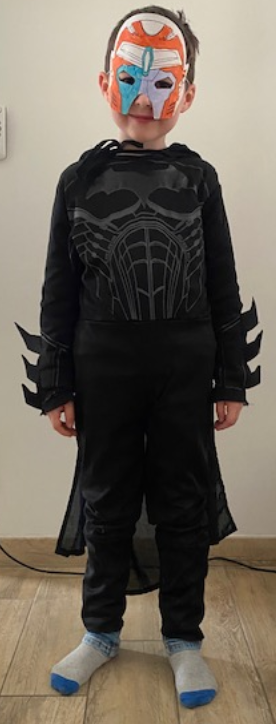 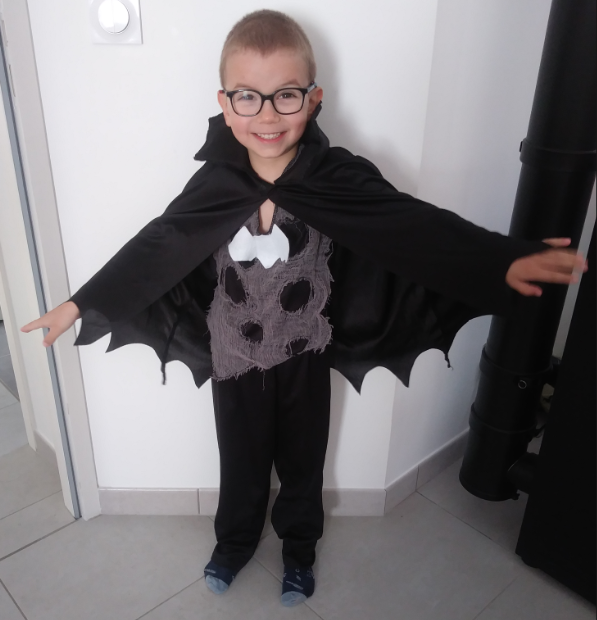 VITE…
sauvez-vous !
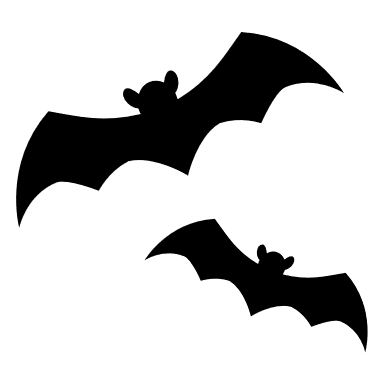 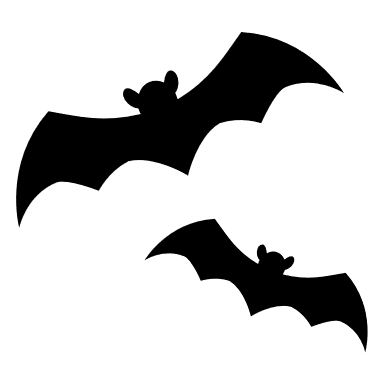 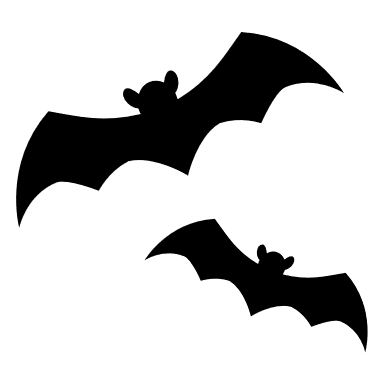 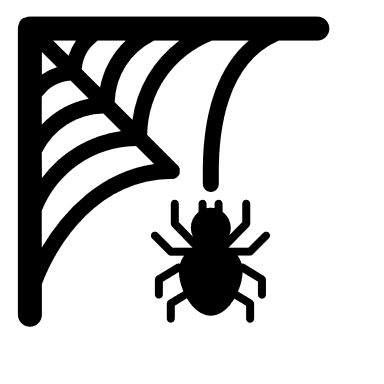 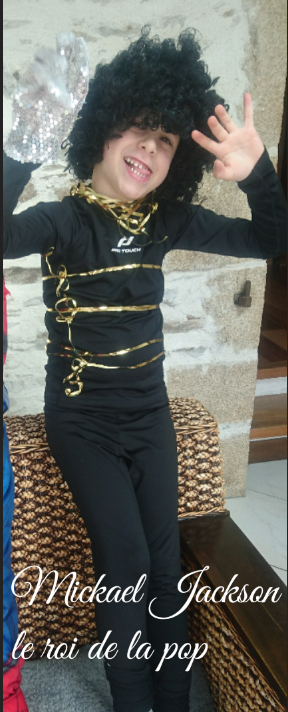 La star !!!
Plus on est de fous…plus on rit!!!
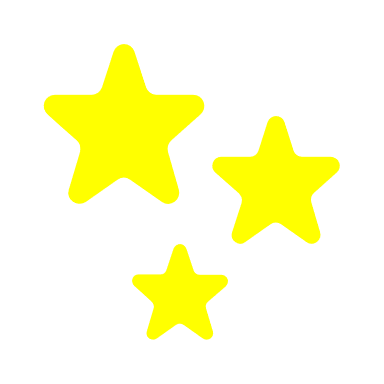 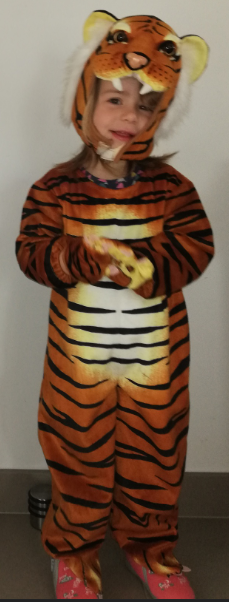 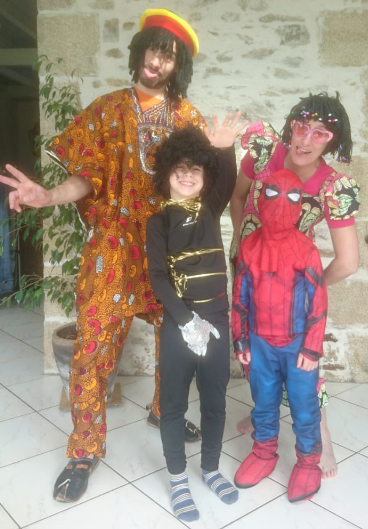 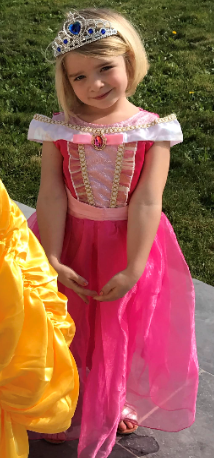